Flashmob Géométrique
Quand la danse rencontre la géométrie: organisation d’un flashmob
Au départ du projet
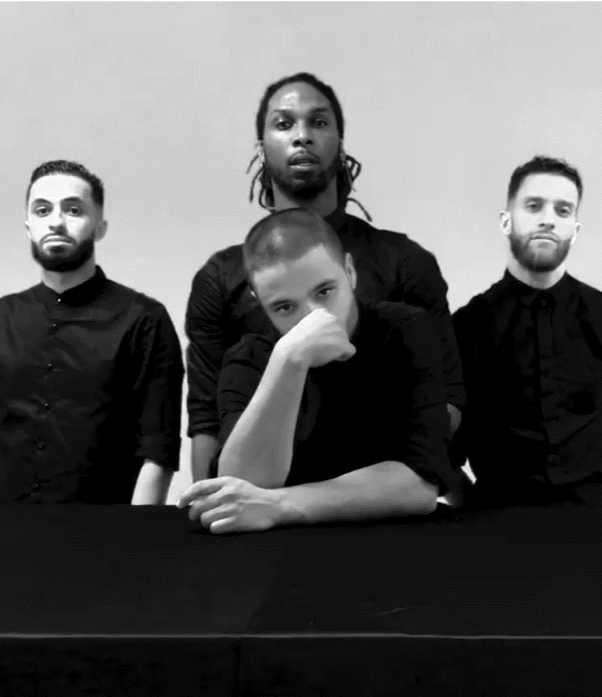 La présentation d’une vidéo du groupe de danseurs « Géométrie variable » (2017)
Une expérimentation en classe (cycle 2 et 3) :
Créations chorégraphiques autour des formes géométriques en EPS 
Les photos de ces chorégraphies servent de support aux séances de géométrie en classe (tri d’images afin de définir les propriétés géométriques des formes)

 Voir démarche « Maths et danse » sur le site pédagogique DSDEN du Nord
Organisation du flashmob
Lors de la semaine des mathématiques, une classe par école volontaire prépare une chorégraphie  sur le thème de la géométrie en général, des formes géométriques en particulier.
 Le vendredi, toutes les classes se rendent dans la cour. Les élèves de la classe ayant préparé la chorégraphie commencent à danser et les autres les rejoignent pour apprendre et exécuter la chorégraphie (principe de répétitions). 
L’événement est filmé et sera mis en avant sur le site pédagogique de la DSDEN du Nord.
A vous de combiner formes géométriques, pas de danses et musique !!!
Conseil : Si vous visez la mise en œuvre d’une chorégraphie collective (flashmob), 
privilégiez  des gestes et des déplacements  accessibles visuellement.
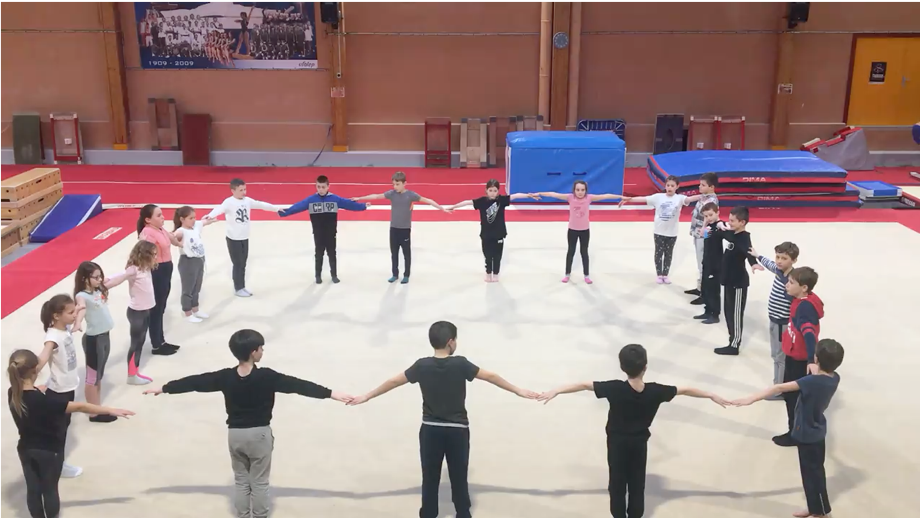 Pourquoi?
Créer un événement participatif au sein des écoles 
Clore la semaine des maths par un moment fédérateur
Donner envie de faire des maths autrement
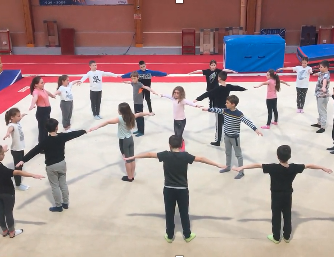 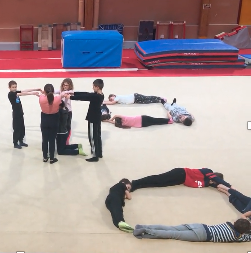 Comment?
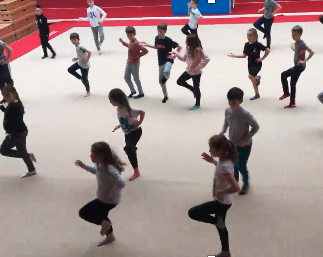 Un dossier « Maths et danse » est à votre disposition sur le site pédagogique de la DSDEN du Nord – Dossier semaine des maths
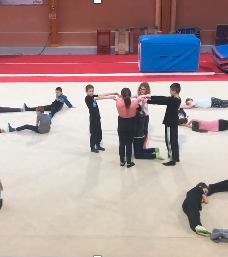 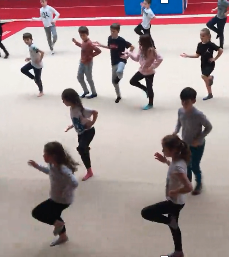 DES Ressources
Dossier complet « Maths et danse » sur le site pédagogique :
http://pedagogie-nord.ac-lille.fr/

Musiques libre de droits :
https://www.auboutdufil.com/

Autorisations de captation :
https://eduscol.education.fr/internet-responsable/ressources/boite-a-outils.html